Internetportal NRW für Pflegeberufe
Agenda
Projektidee und Zusammenarbeit
Die Webseite
Aussichten
Mitwirkung
Internetportal NRW für Pfegeberufe
Projektidee und ZUsammenarbeit
Projektidee und Zusammenarbeit
Zeitschiene
[Speaker Notes: Überlegungen:
Nachwuchsgewinnung, Schulabgänger, Informationsweitergabe
Beteiligungen: Ministerium, Spitzenverbände, kostenträger, LAG, Pflegerat, landesschülervertretung, Junge Pflege im DBfK, lehrerverbände, Landeselternkonferenzen, Bundesagentur für Arbeit
2013 – 4 Sitzungen, Angebote eingeholt, Webseitenanalyse, Lastenheft, Pfllichtenheft
2014 – 4 Sitzungen]
Projektidee und Zusammenarbeit
Projektziele:
Steigerung der Attraktivität der Pflegeberufe
Schaffung einer Informationsplattform für Berufsinteressenten:
Vorstellung der Ausbildungsberufe in der Pflege und der Tätigkeitsschwerpunkte
Informationsplattform für Schulabgänger, Eltern, Lehrer, Umschüler
Übersicht über Ausbildungsstätten vor Ort
Keine spitzenverbands- oder berufspolitischen Interessen
Kooperationen und Vernetzung unter den Spitzen- und Berufsverbänden in NRW
Projektidee und Zusammenarbeit
Offizieller Start der Webseite am 26.02.2015
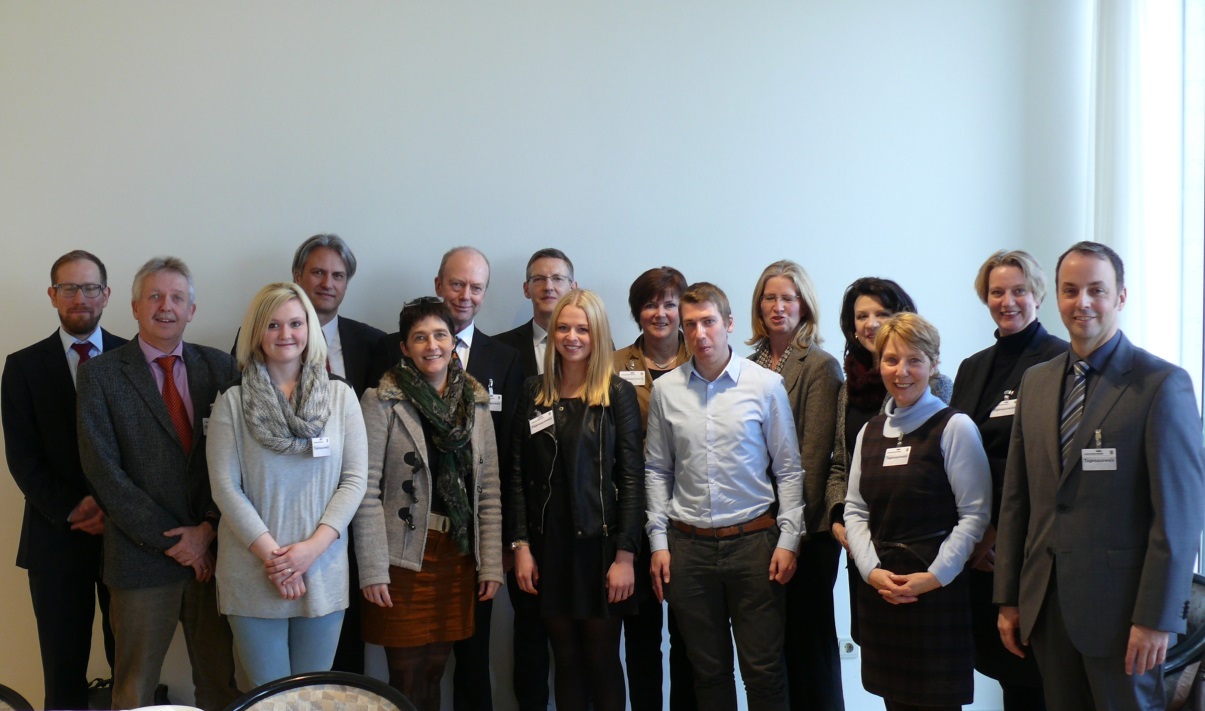 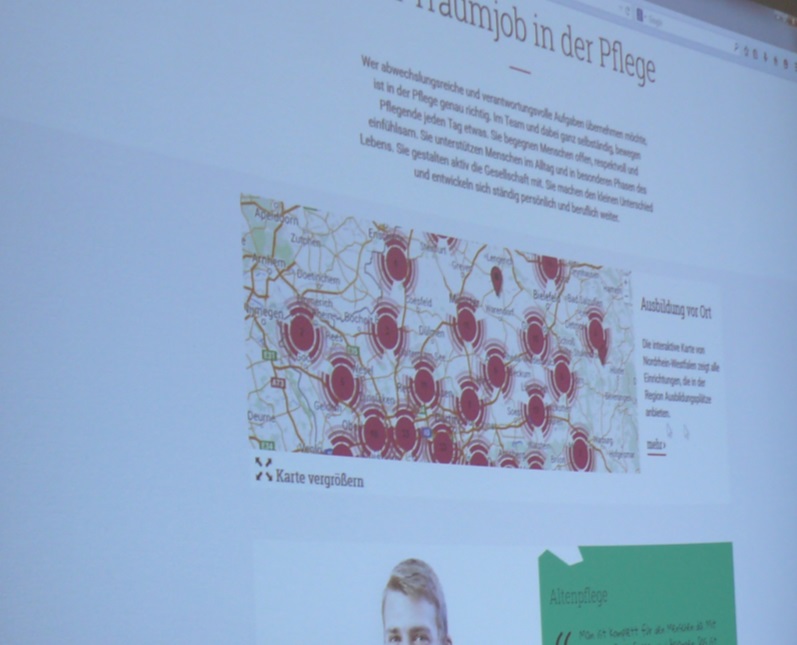 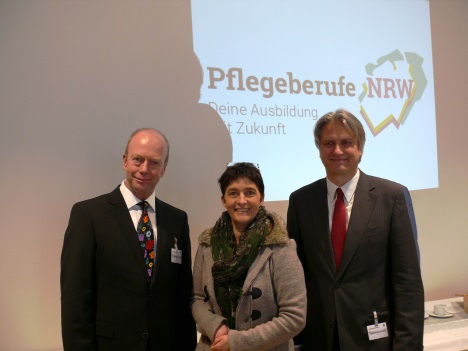 Projektidee und Zusammenarbeit
Beteiligte Partner:
Ambulante Dienste und Stationäre Einrichtungen (bad) e.V.
Bundesverband privater Anbieter sozialer Dienste (bpa) e.V.
Deutscher Landkreistag Nordrhein-Westfalen NRW
Krankenhausgesellschaft Nordrhein-Westfalen (KGNW) e.V.
Landesarbeitsgemeinschaft der Freien Wohlfahrtspflege e.V.
Landkreistag Nordrhein-Westfalen e.V. 
Landesverband freie ambulante Krankenpflege NRW (LfK) e.V.
Ministerium für Gesundheit, Emanzipation, Pflege und Alter (MGEPA) in NRW 
Pflegeunternehmerinnen und Pflegeunternehmer im Deutschen Berufsverband für Pflegeberufe (DBfK) Nordwest e.V.
Pflegerat NRW 
Städtetag Nordrhein-Westfalen e.V. 
Städte und Gemeindebund Nordrhein-Westfalen e.V. 
Verband Deutscher Alten- und Behindertenhilfe (VDAB) e.V.
Internetportal NRW für Pflegeberufe
Die Webseite
Die Webseite
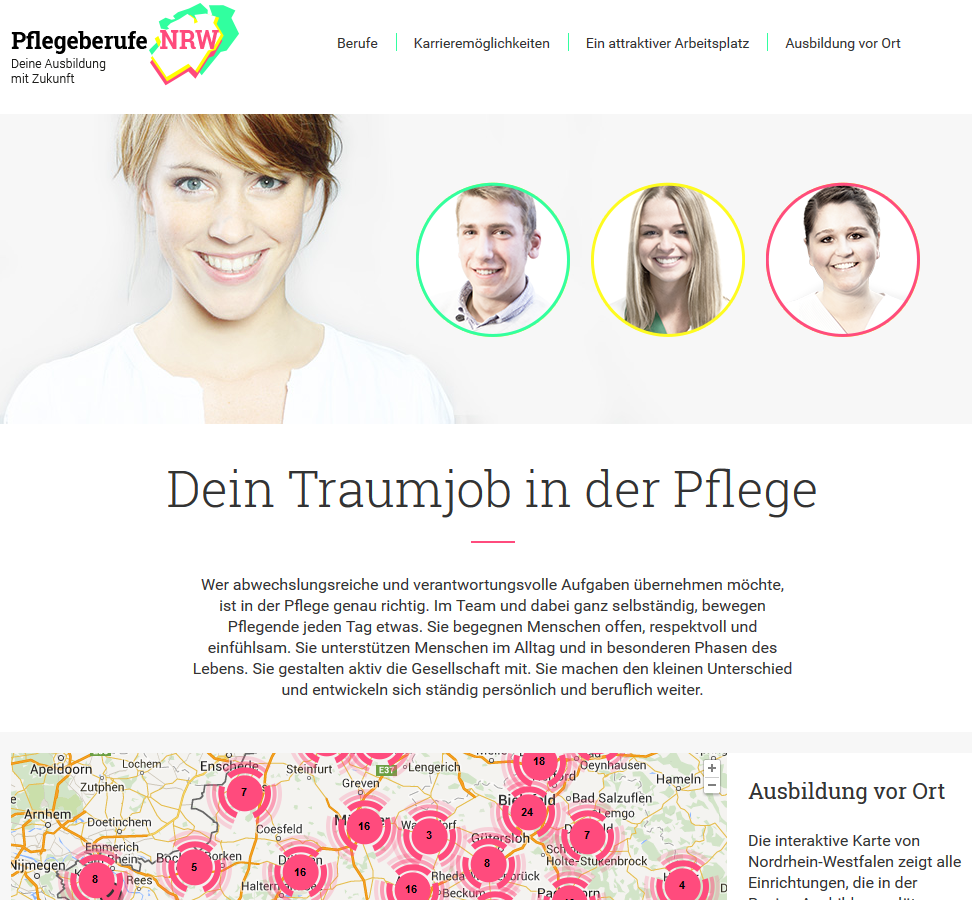 Inhalte
Allgemeine Informationen
Inhalte
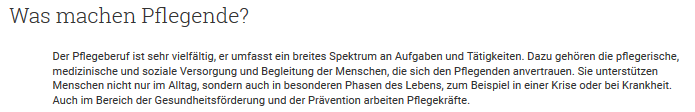 Inhalte
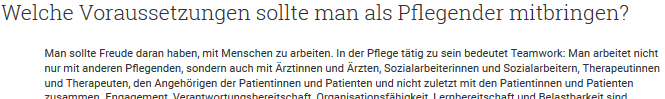 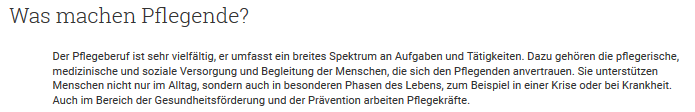 Inhalte
Allgemeine Informationen
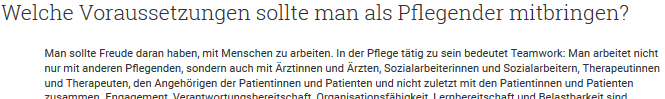 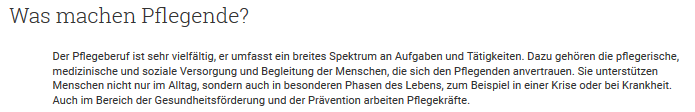 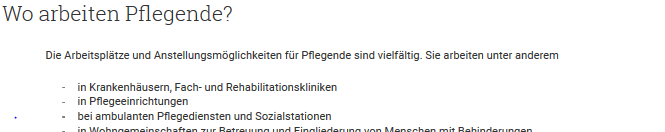 Inhalte
Allgemeine Informationen
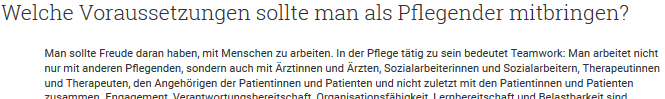 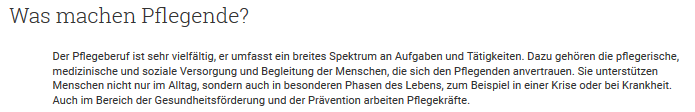 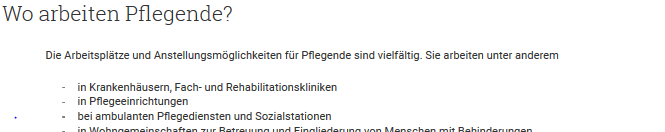 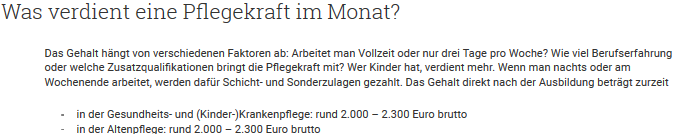 Inhalte
Allgemeine Informationen
Berufsbilder in der Pflege:
Altenpflege
Inhalte
Allgemeine Informationen
Berufsbilder in der Pflege:
Altenpflege
Gesundheits- und Krankenpflege
Inhalte
Allgemeine Informationen
Berufsbilder in der Pflege:
Altenpflege
Gesundheits- und Krankenpflege
Gesundheits- und Kinderkrankenpflege
Inhalte
Allgemeine Informationen
Berufsbilder in der Pflege:
Altenpflege
Gesundheits- und Krankenpflege
Gesundheits- und Kinderkrankenpflege
Assistenzberufe in der Pflege
Altenpflegehilfe
Gesundheits- und Krankenpflegeassistenz
Inhalte
Allgemeine Informationen
Berufsbilder in der Pflege:
Altenpflege
Gesundheits- und Krankenpflege
Gesundheits- und Kinderkrankenpflege
Assistenzberufe in der Pflege
Altenpflegehilfe
Gesundheits- und Krankenpflegeassistenz 
Karrieremöglichkeiten
Inhalte
Allgemeine Informationen
Berufsbilder in der Pflege:
Altenpflege
Gesundheits- und Krankenpflege
Gesundheits- und Kinderkrankenpflege
Assistenzberufe in der Pflege
Altenpflegehilfe
Gesundheits- und Krankenpflegeassistenz 
Karrieremöglichkeiten 
Ausbildungsplatzbörse
Inhalte
Allgemeine Informationen
Berufsbilder in der Pflege:
Altenpflege
Gesundheits- und Krankenpflege
Gesundheits- und Kinderkrankenpflege
Assistenzberufe in der Pflege
Altenpflegehilfe
Gesundheits- und Krankenpflegeassistenz 
Karrieremöglichkeiten 
Ausbildungsplatzbörse
Studium
Inhalte
Allgemeine Informationen
Berufsbilder in der Pflege:
Altenpflege
Gesundheits- und Krankenpflege
Gesundheits- und Kinderkrankenpflege
Assistenzberufe in der Pflege
Altenpflegehilfe
Gesundheits- und Krankenpflegeassistenz 
Karrieremöglichkeiten 
Ausbildungsplatzbörse
Studium
Ausbildung vor Ort
Inhalte
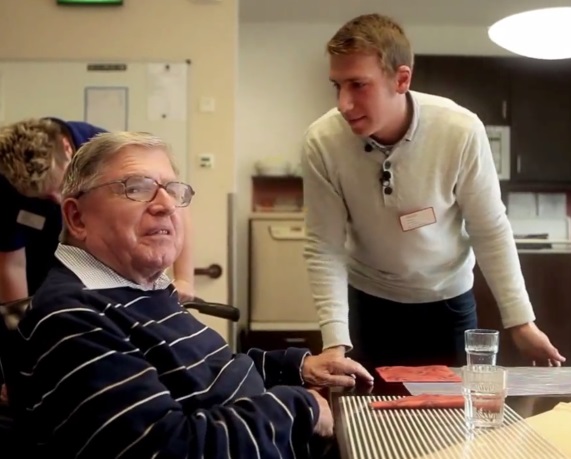 Allgemeine Informationen
Berufsbilder in der Pflege:
Altenpflege
Gesundheits- und Krankenpflege
Gesundheits- und Kinderkrankenpflege
Assistenzberufe in der Pflege
Altenpflegehilfe
Gesundheits- und Krankenpflegeassistenz 
Karrieremöglichkeiten 
Ausbildungsplatzbörse
Studium
Ausbildung vor Ort
Videoproduktionen
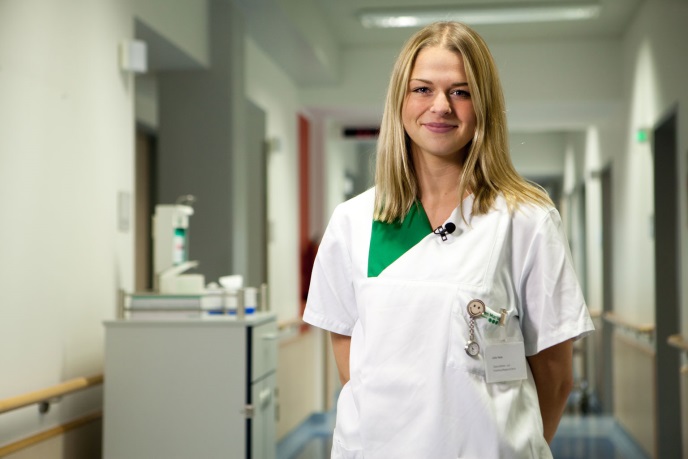 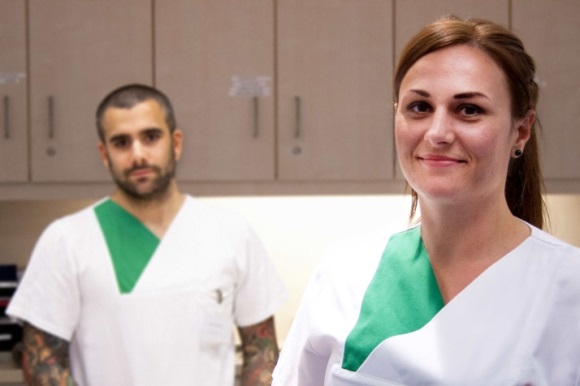 Internetportal NRW für Pflegeberufe
Aussichten
Aussichten
Videoproduktion (ambulante / häusliche Pflege)
Weiterentwicklung der Datenbank
Benutzerverwaltung
Marketing und Öffentlichkeitsarbeit
Redaktionelle Weiterbearbeitung
Gründung einer Arbeitsgruppe zur inhaltlichen Weiterentwicklung
Internetportal NRW für Pflegeberufe
Mitwirkung
Mitwirkung
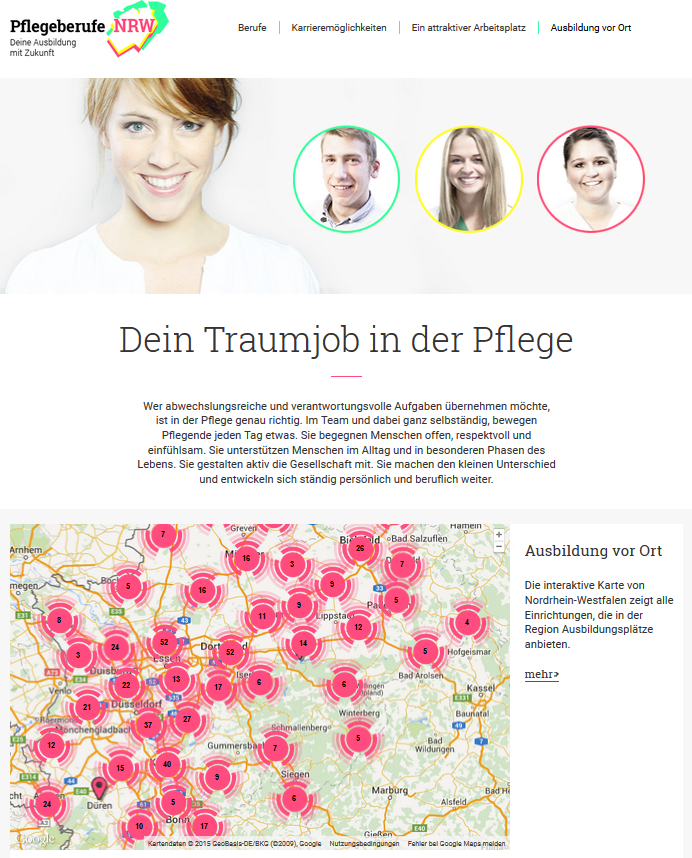 632 Einrichtungen und Dienste der Altenpflege, Krankenhäuser und Schulen des Gesundheitswesen sind bereits auf der Webseite registriert 
Stand: 28.05.2015
Mitwirkung
Mitwirkung
Mitwirkung
Aktive Registrierung unter:
https://geo.pflegeberufe-nrw.de/registrierung/
Vielen Dank!
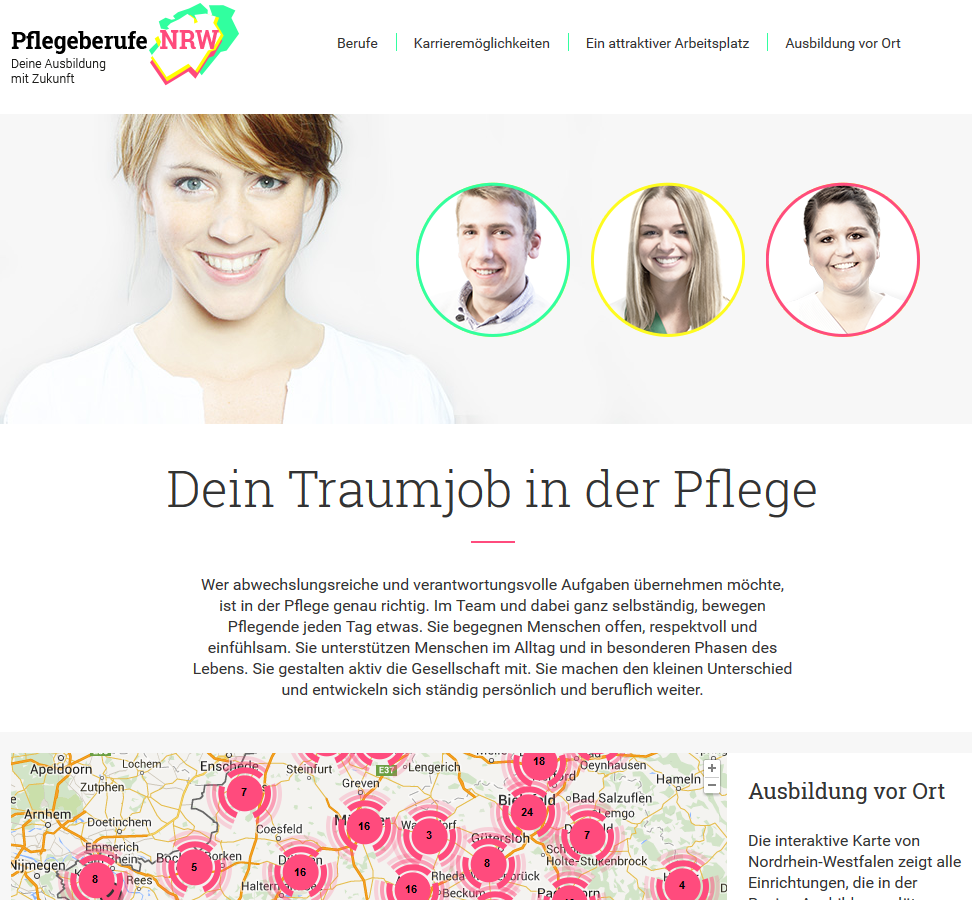 Vielen Dank!
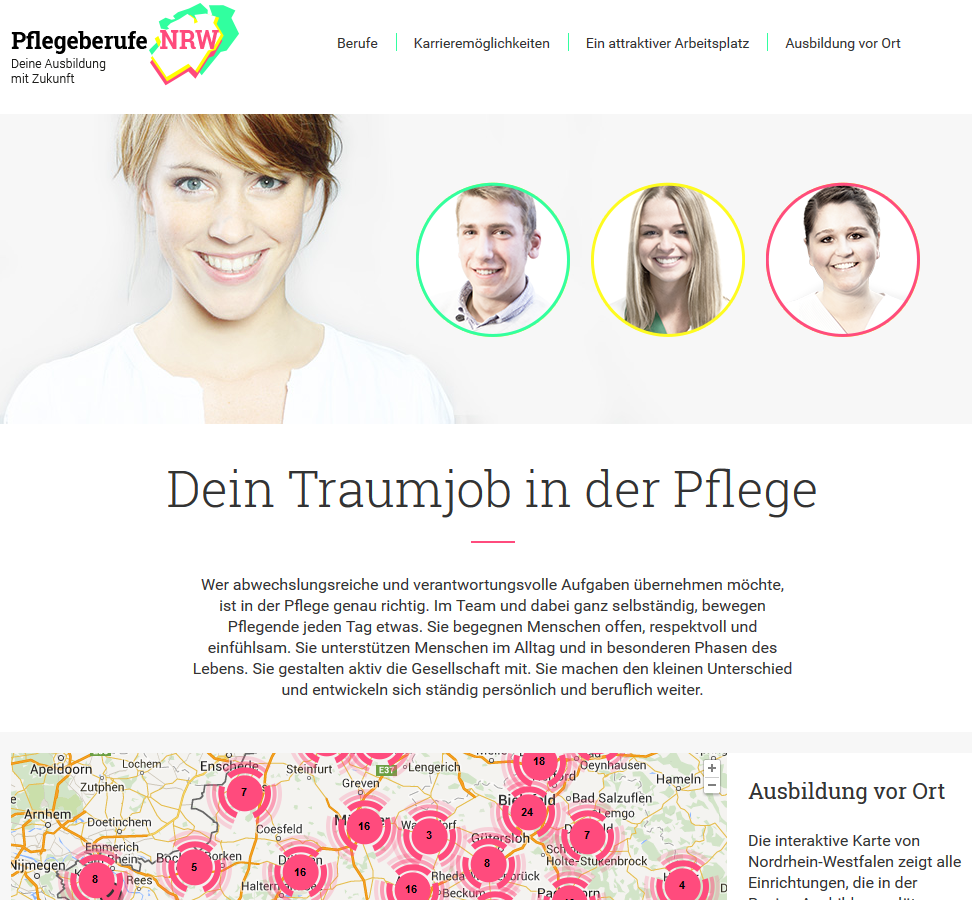